Определение значений коэффициентов квадратичной функции по графику.
Методическая разработка Фоминой Н.М.
МБОУ Лицей№10 г. Химки, Московской обл.
Y
у1
Ι.  Нахождение коэффициента а

по графику параболы  определяем координаты вершины (m,n)

2. по графику параболы  определяем координаты любой точки А (х1;у1)

 3. подставляем эти значения в формулу квадратичной функции, заданной в другом  виде:
у=a(х-m)2+n


4. решаем полученное уравнение.
А(х1;у1)
c
n
Х
m
Х1
Вершина 
парабола
Y
у1
ΙΙ.  Нахождение коэффициента b

1.Сначала находим значение коэффициента a

2. В формулу для абсциссы параболы m= -b/2a подставляем значения m и a

 3. Вычисляем значение коэффициента b.
А(х1;у1)
c
n
Х
m
Х1
Вершина 
парабола
Y
у1
ΙΙΙ.  Нахождение коэффициента c

1. Находим  ординату точки пересечения графика параболы с осью Оу, это значение равно коэффициенту с, т.е. точка(0;с)-точка пересечения графика параболы с осью Оу.

2.     Если по графику невозможно найти точку пересечения параболы с осью Оу, то  находим коэффициенты a,b
 (см. шаги Ι, ΙΙ )

 3. Подставляем найденные значения a, b ,А(х1;у1) в  уравнение
 у=ax2 +bx+c и находим с.
А(х1;у1)
c
n
Х
m
Х1
Вершина 
парабола
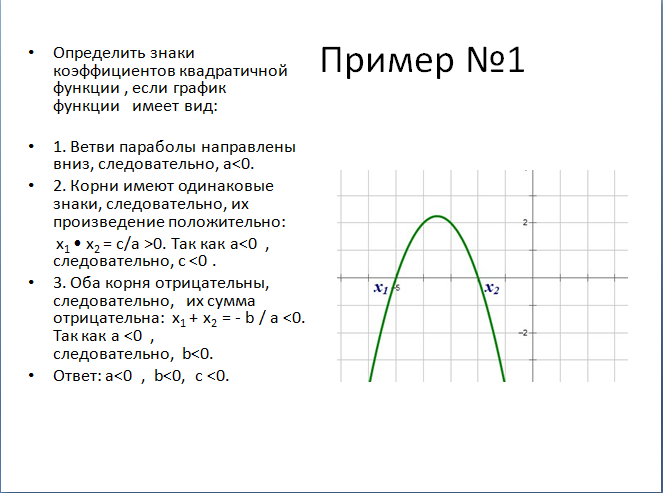 Задачи
1
подсказка
Ветви параболы направлены вниз, 
  значит а<0;
 Корни имеют разные знаки,Ι х1Ι>Ιх2Ι, а х1<0, следовательно, их сумма  отрицательна, х1+х2=-b/а, значит b/а>0, т.к. a<0 то b<0  . 
 Ордината точки пересечения параболы с осью ОY – коэффициент с

Ответ: 5
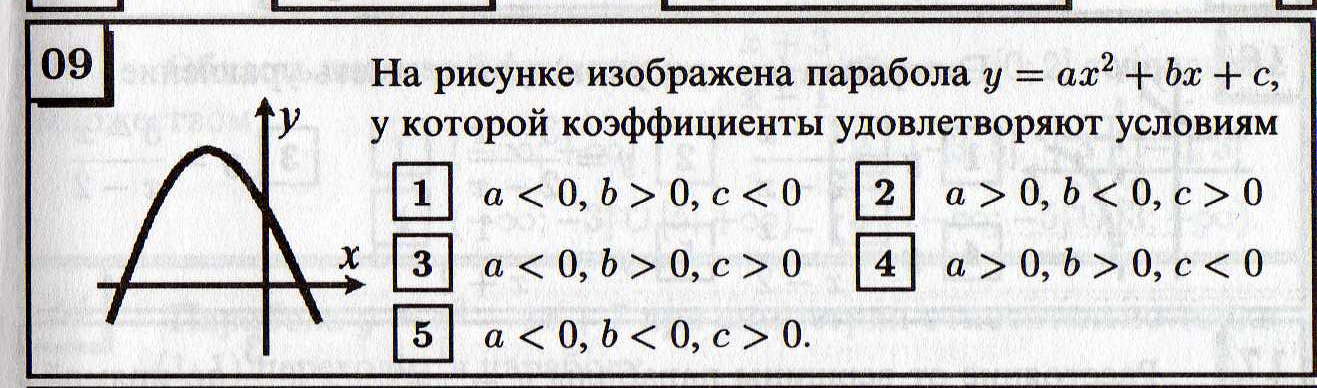 с
х1
х2
2
ППодсказка
C
1.Ветви параболы направлены вниз, значит а<0;

с>0

x1 +x2 = - b/a > 0. a < 0, то b > 0.


Ответ: 5
3
Y
На рисунке приведен график функции у=ax2+bx+c. Укажите знаки коэффициентов  a,b,c и дискриминанта D.
-1
3
X
Решение: 
1. а>0 , т.к.  ветви параболы направлены вверх;
2. с=у(0)<0;
3. Вершина параболы имеет положительную  абсциссу:  
при этом а > 0, следовательно, b<0;
4. D>0, т.к. парабола пересекает ось ОХ  в двух различных точках.
4
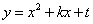 На рисунке изображена парабола
   
Укажите значения k и t.
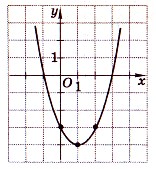 5
Найдите  координаты вершины параболы и  напишите  функцию, график которой изображен на рисунке.
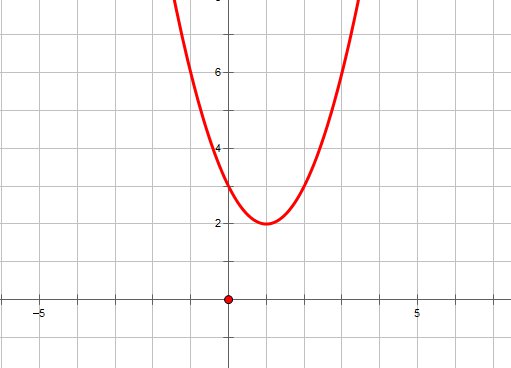 6
Найдите                    , где                -     абсциссы точек пересечения

 параболы и горизонтальной прямой (см. рис.).
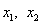 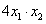 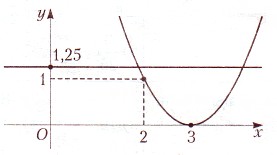